RI.2.1 Ask and answer questions as who, what, where, when, why and how to demonstrate understanding of key details in a text.RI.2.9 Compare and contrast the most important point presented by two texts on the same topic.
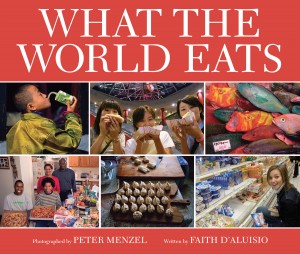 Second Grade 
Unit 5
Day 1
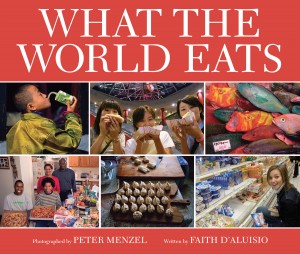 Goal:
I can investigate a photograph.
[Speaker Notes: RI.2.1 Ask and answer questions such as who, what, where, when, why, and how to demonstrate understanding of key details in a text.]
What do you like to eat?
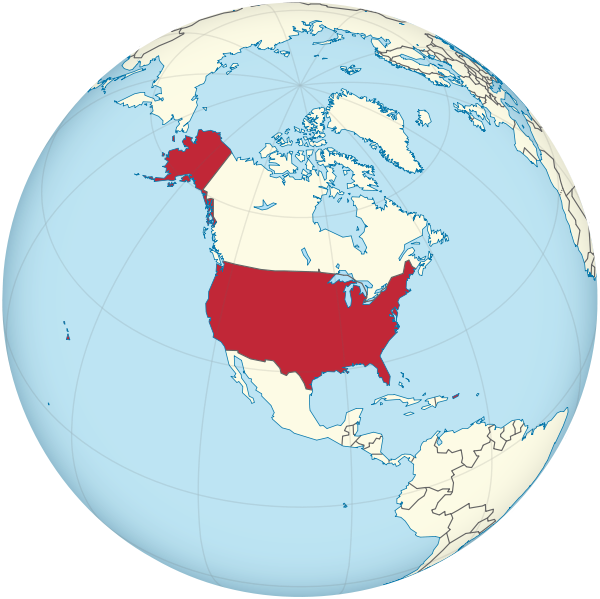 [Speaker Notes: APK- What do you like to eat?  
Tell your partner 3 things you like to eat.]
What do you think they like to eat in China?
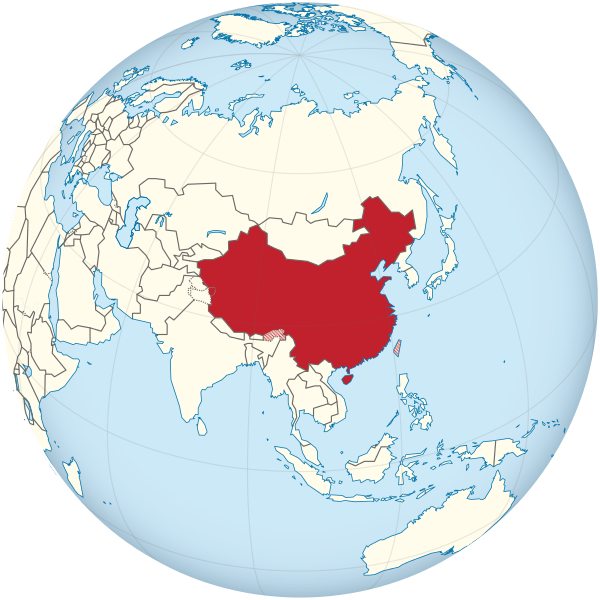 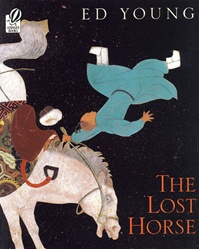 [Speaker Notes: Tell your partner 3 things you think they like to eat in China.]
Let’s investigate a photograph.
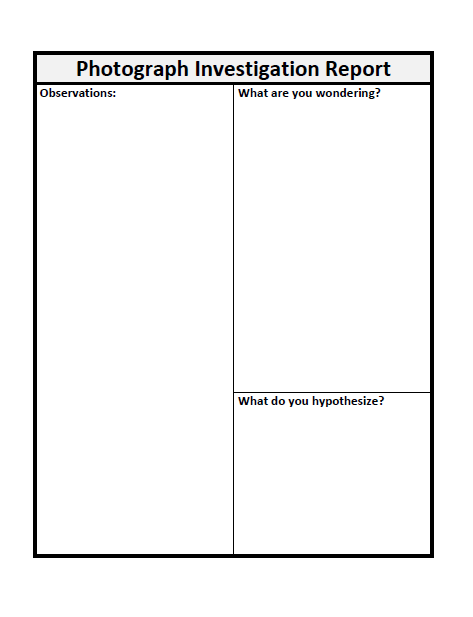 [Speaker Notes: Lets see if we can do some investigating to find out what a family in China likes to eat.]
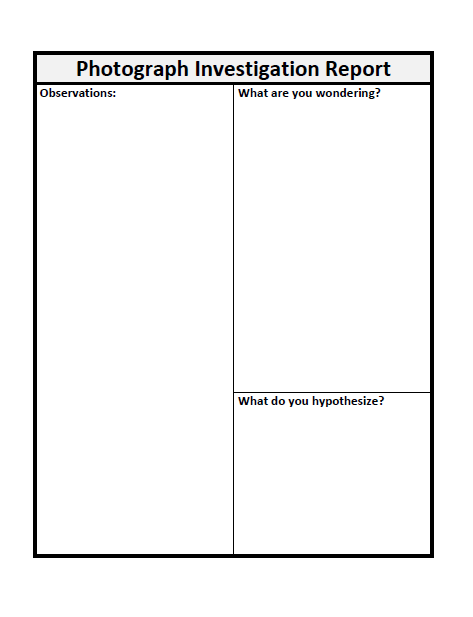 Look closely at the photograph.
What do you notice?
Record your observations here.
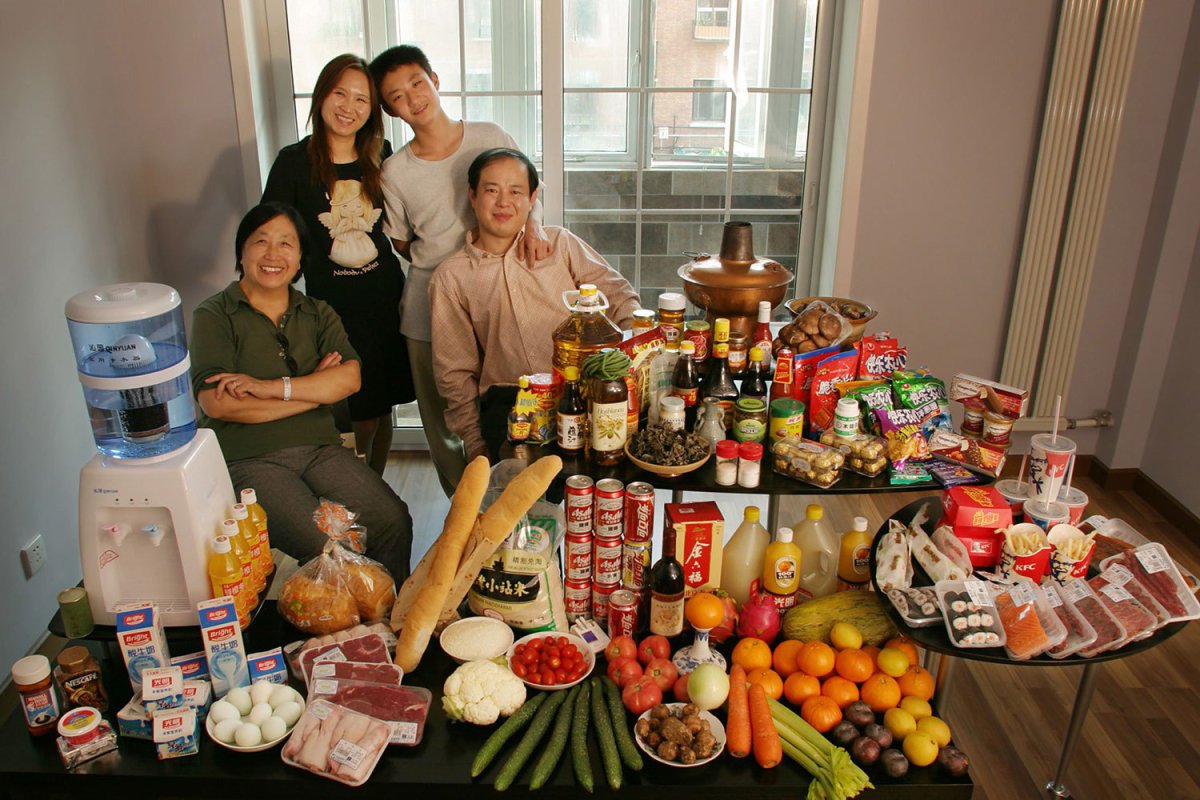 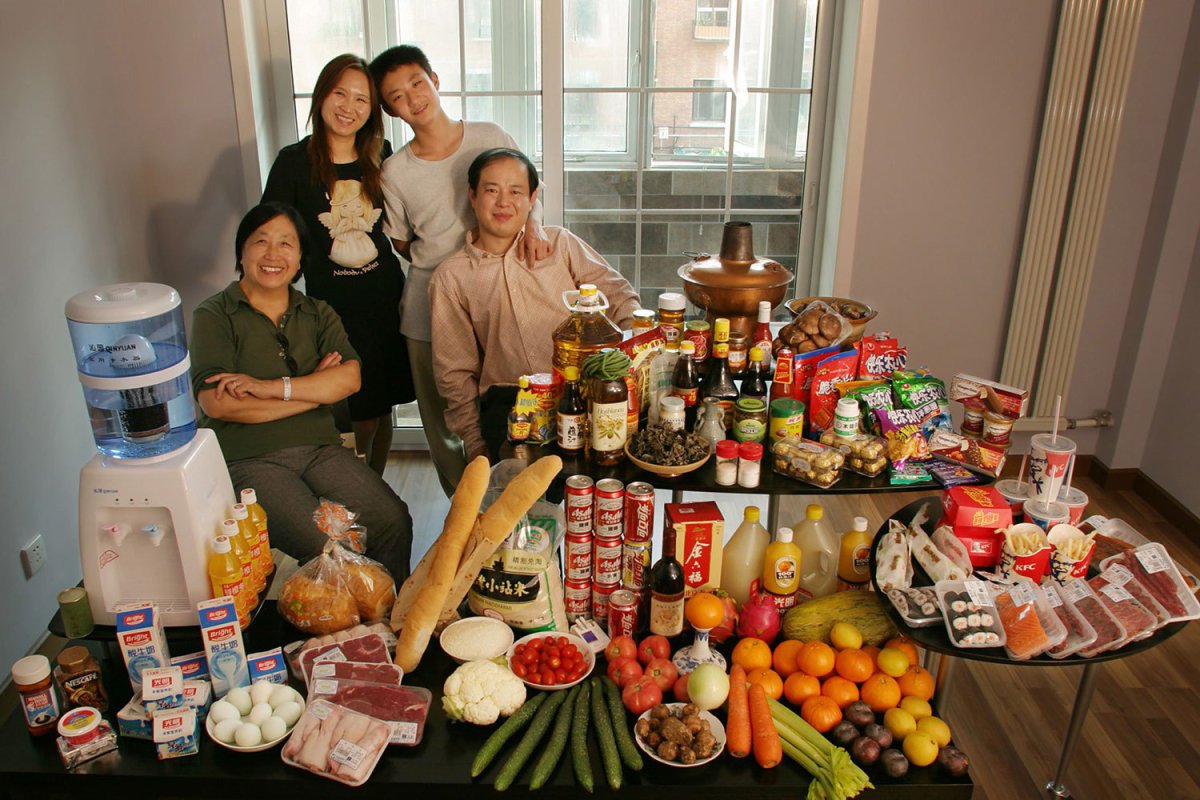 [Speaker Notes: Lets look at a photograph of a family who lives in China today.  What are your observations?]
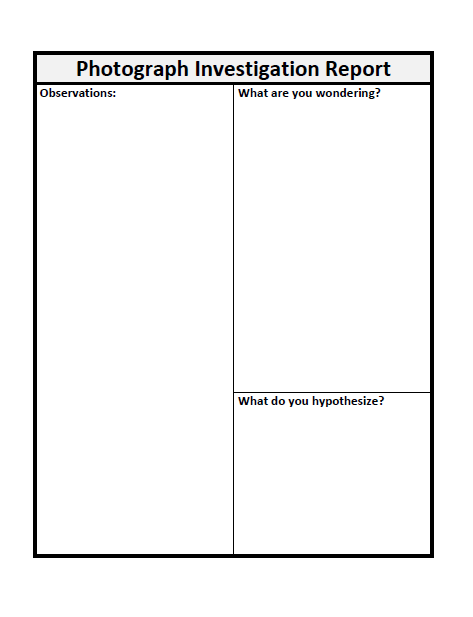 Now that you have made some observations, what are you wondering?
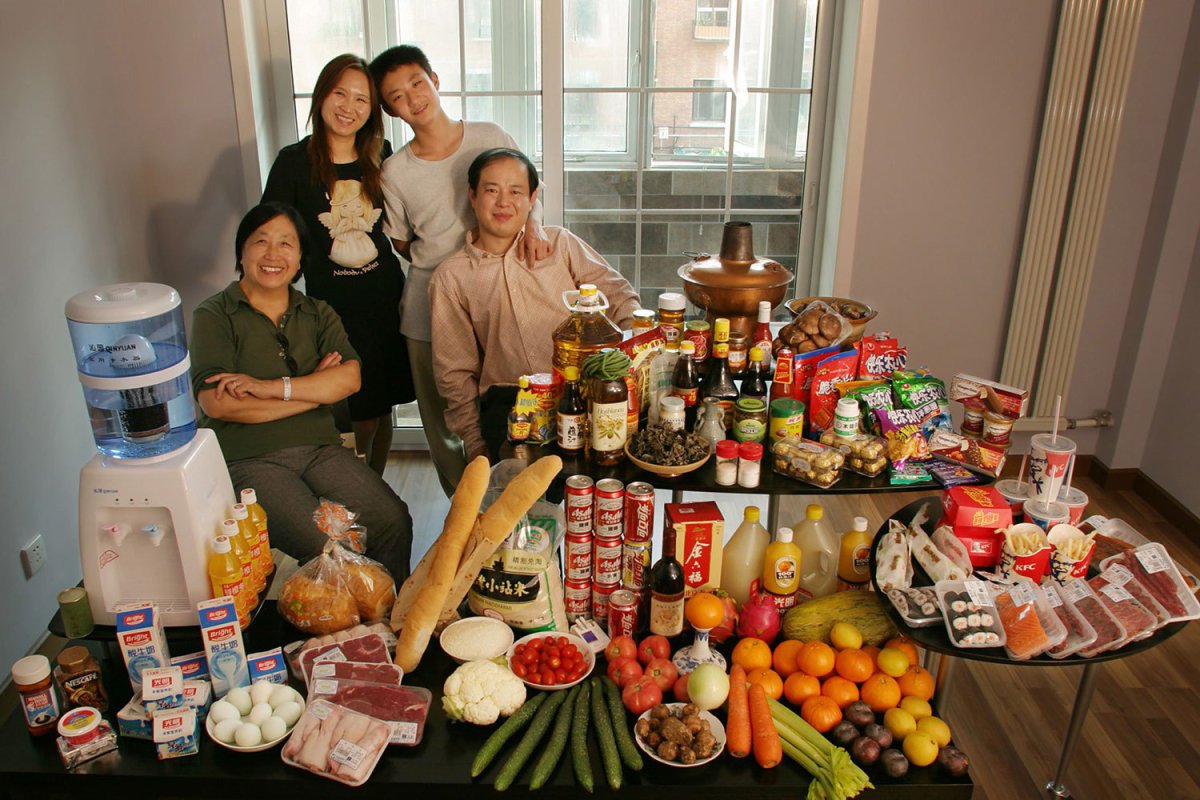 Can you make a hypothesis about what this family in China likes to eat?
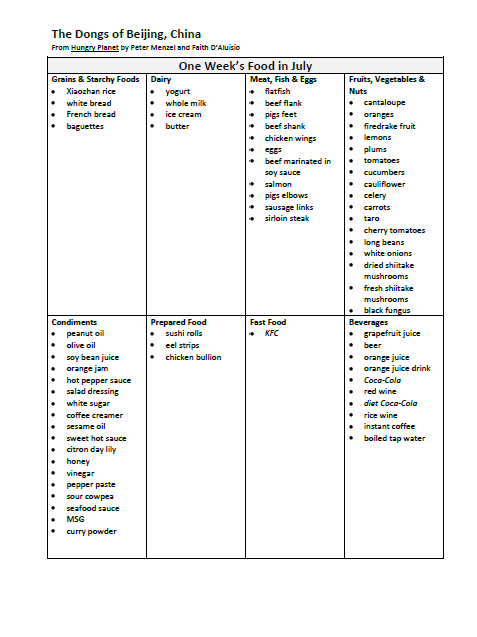 Look at the list of foods that are in the photograph.

Does it answer your questions?

Does it support your hypothesis?
Goal:
I can investigate a photograph.
[Speaker Notes: RI.2.1 Ask and answer questions such as who, what, where, when, why, and how to demonstrate understanding of key details in a text.]
Day 2
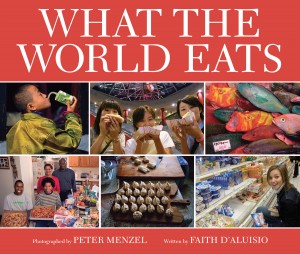 Goal:
I can compare two texts on the same topic.
[Speaker Notes: RI.2.1 Ask and answer questions such as who, what, where, when, why, and how to demonstrate understanding of key details in a text.]
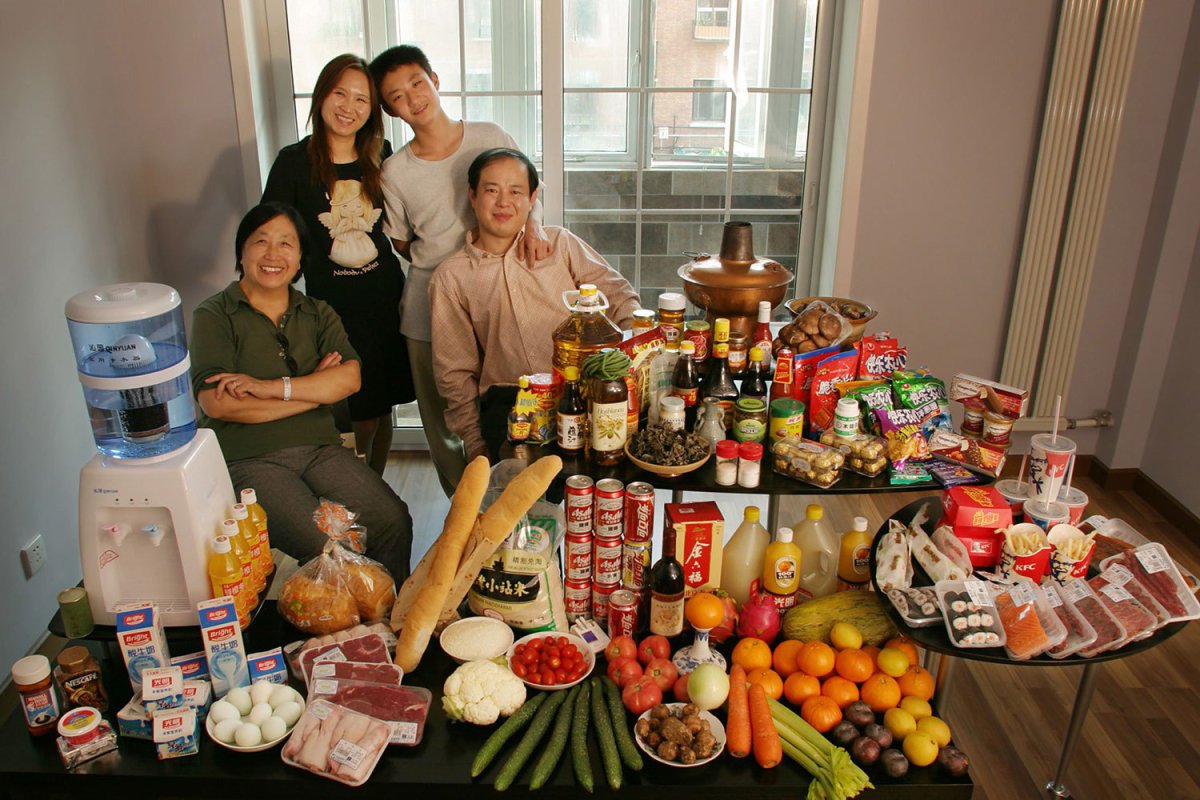 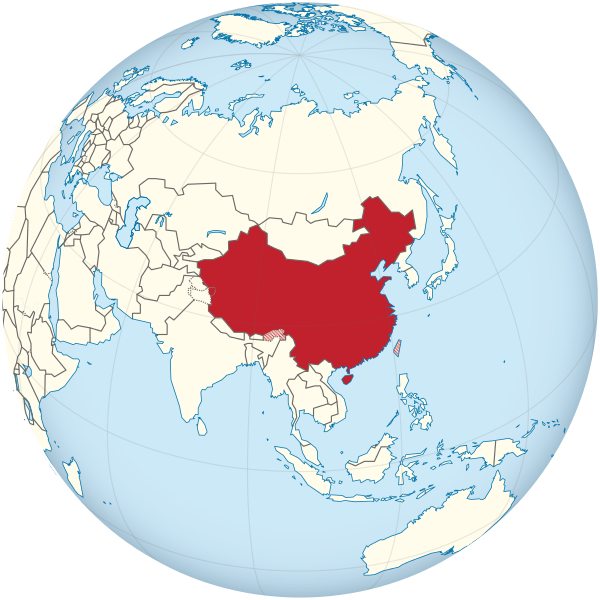 Would you like to go live with this family for a week, and eat what they eat?
[Speaker Notes: APK- Would you like to go live with this family for a week, and eat what they eat?
Tell your partner why.]
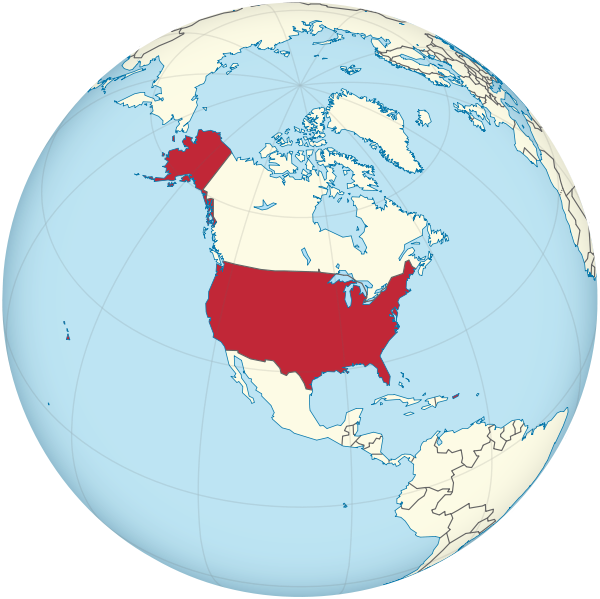 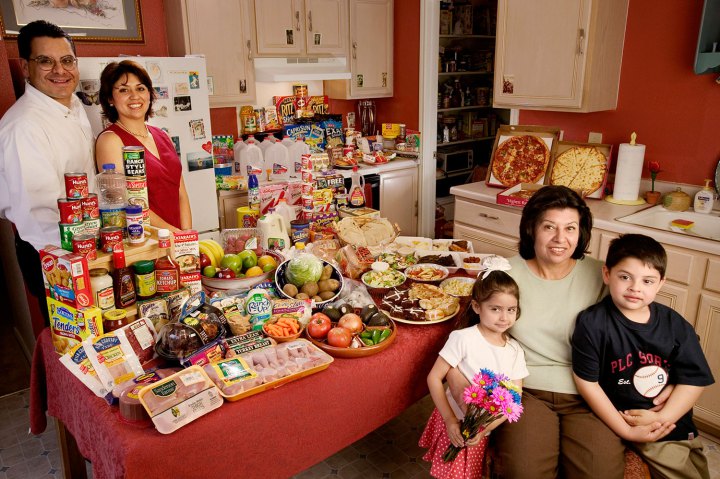 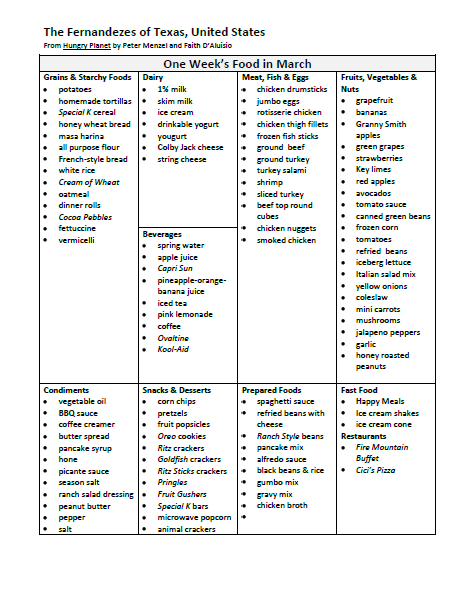 [Speaker Notes: This family lives in the united states.  Let’s look at what they eat.  Informational text can take many forms.  Today we are going to use lists as our text.  Refer to page 271 and show the students where the lists came from.]
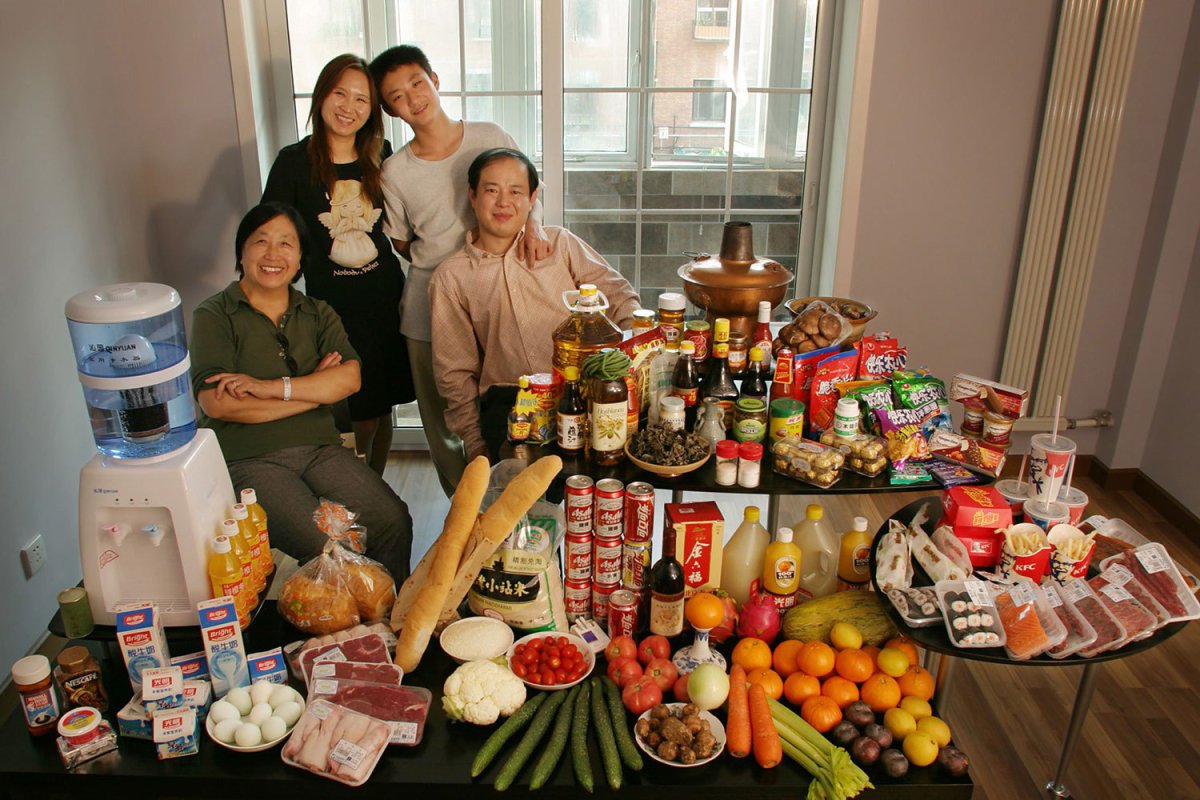 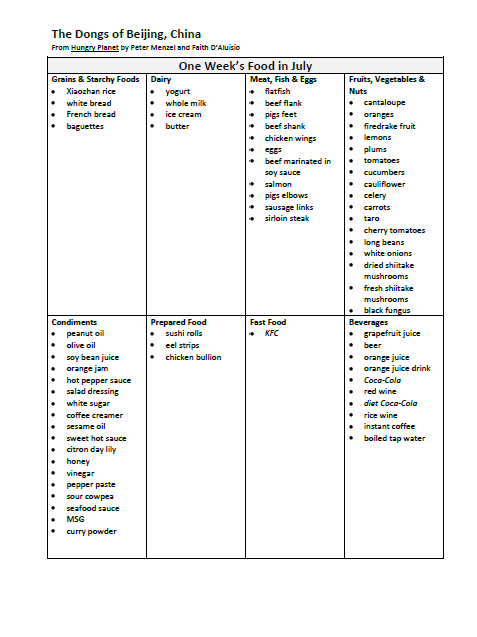 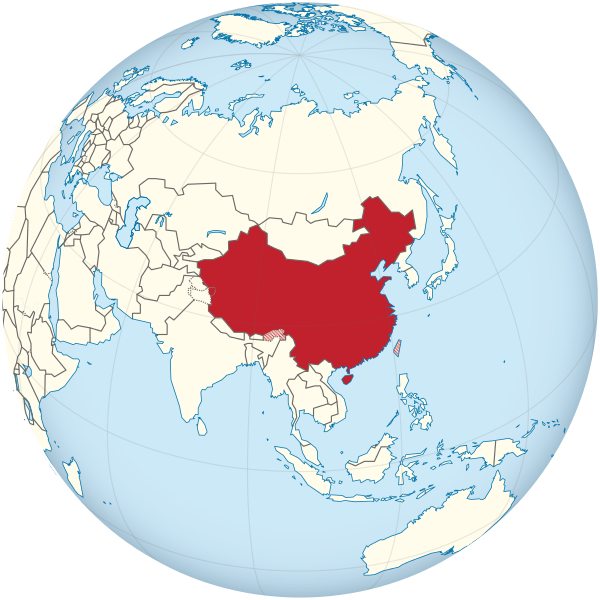 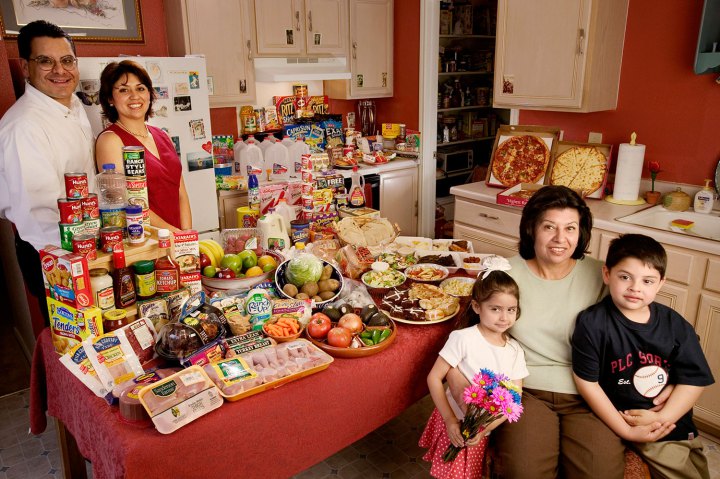 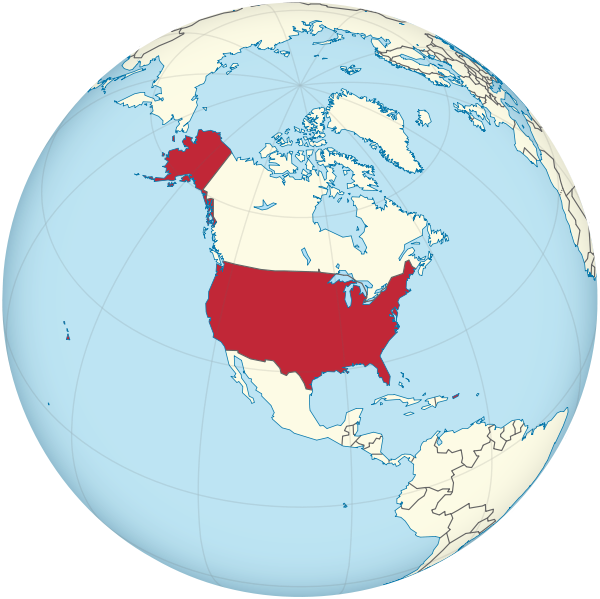 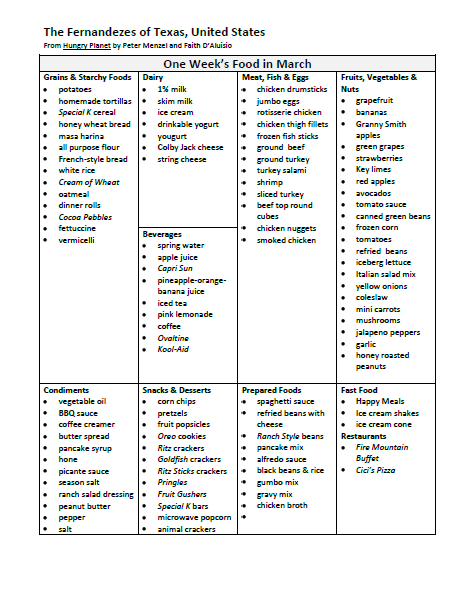 [Speaker Notes: How are the foods on these lists the same?  How are they different?]
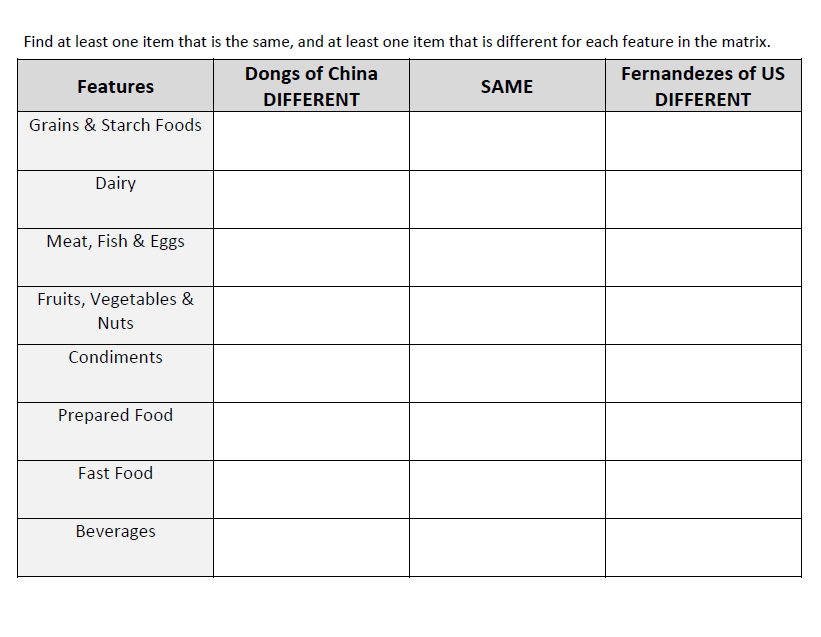 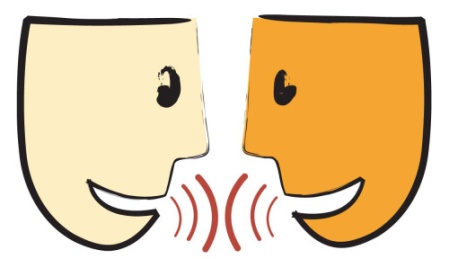 Tell you partner how the foods are the same, and how they are different.
[Speaker Notes: Use the lists to complete this comparison matrix.  
When everyone is done…have the students tell a partner how the foods are the same and how they are different.]
Goal:
I can compare two texts on the same topic.
[Speaker Notes: RI.2.1 Ask and answer questions such as who, what, where, when, why, and how to demonstrate understanding of key details in a text.]